IEEE Member Discount: Save an Additional 50% on IEEE eLearning
As per members’ recommendation from IEEE Sections Congress 2020, IEEE now offers members steeply-discounted access to three eLearning courses per membership year (beyond the already-discounted membership rate!).
Choose from 300+ courses on the IEEE Learning Network (iln.ieee.org) on hot topics such as blockchain, digital transformation and machine learning.
No need to remember a promotion code or use a special link – once the course is in your shopping cart, the discount will present itself during checkout. Purchases may be made in separate transactions. 
Use the IEEE Brand Experience toolkit to promote to your audience: brand-experience.ieee.org/toolkits/ieee-elearning-discount
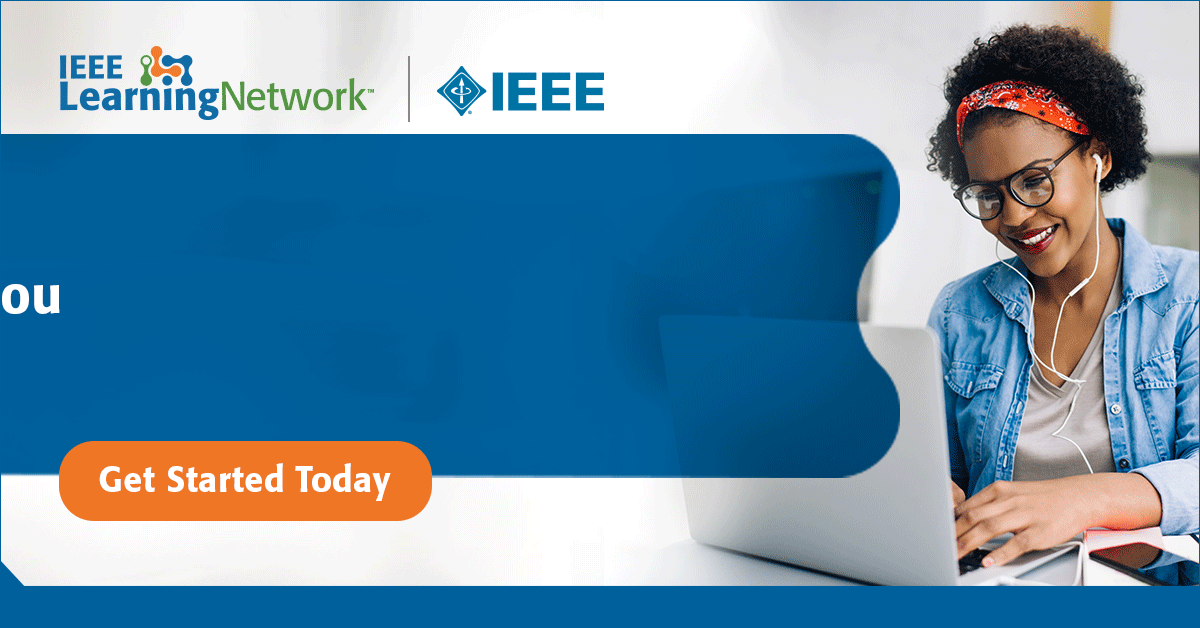 www.ieee.org/education/mud.html
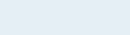 1